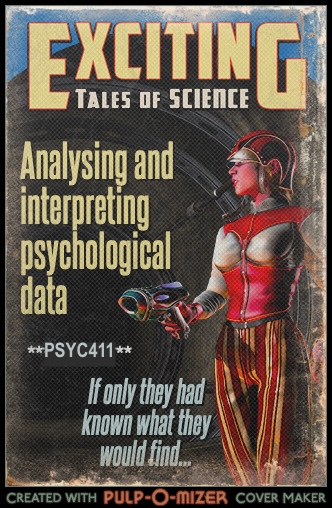 Objectives for Week 1
By the end of Week 1, you should be able to:

Understand the importance of data analysis and statistics

Identify types of data in psychology (nominal, ordinal, interval, ratio)
Understand means and standard deviations
Understand standardized scores (Z-scores)

Use R-studio to begin to manipulate data, investigate means and standard deviations, and convert scores into Z-scores
Outline for this lecture
Types of data in psychology
Examining distributions of data – means and standard deviation
Standardising scores for data
Types of Data Analysis
Quantitative Methods
Testing theories using numbers

Qualitative Methods
Testing theories using language
Magazine articles/Interviews
Conversations
Newspapers
Media broadcasts
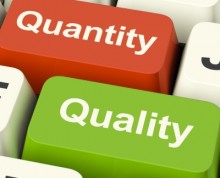 [Speaker Notes: “Qualitative research is multimethod in focus, involving an interpretive and naturalistic approach to its subject matter. This means that qualitative researchers study things in their natural things, attempting to make sense of, or interpret, phenomena in terms of the meanings people bring to them”(Denz & Lincoln,1994, p.2)]
Types of Data
Numbers have three important functions for researchers:
Classify or categorise - Nominal data
E.g. male/female, young/old, red/green/blue
Each case can only be in one category.

Rank or order - Ordinal data
E.g. first, second, third…
Does not indicate magnitude of differences between ranks.

Score – Interval/Ratio data
E.g. number of correct answers, reaction time
Tells us about the order of data but also the distance between them.
Types of Data: statistics
Depending on the type of data you have in your study, the statistics that you explore will vary

We will learn about these different statistics over the next 10 weeks
Data
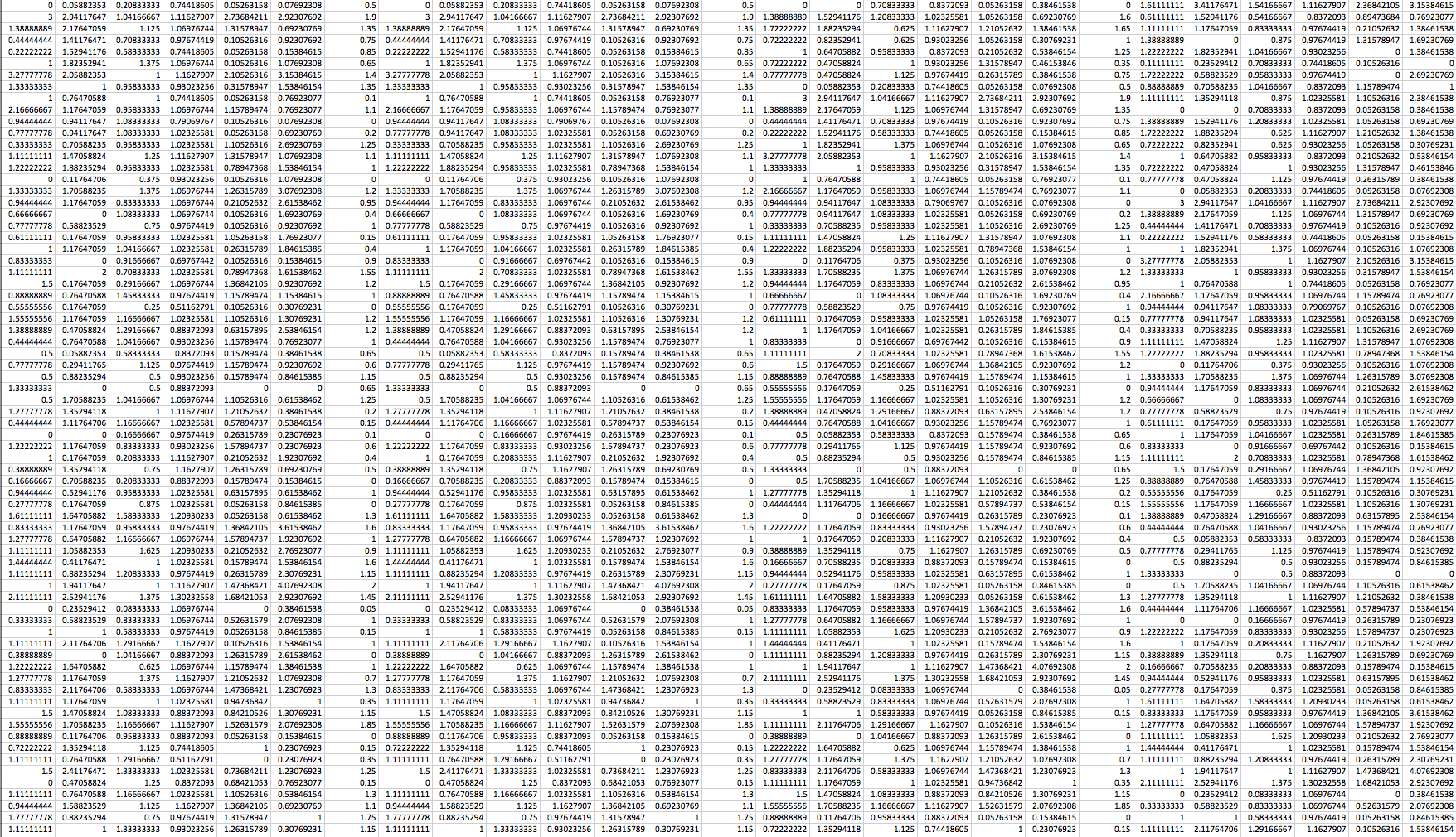 [Speaker Notes: Who can tell me what these data look like?]
Plotting data
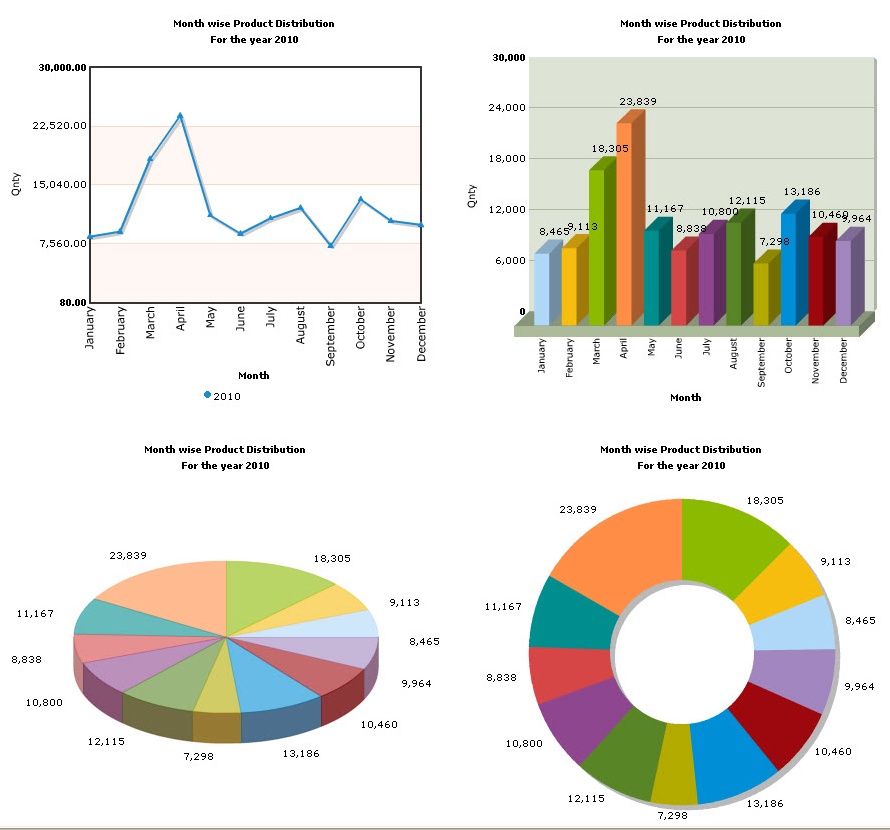 When you have a lot of data, it is very difficult to interpret them at a glance.

One of the simplest methods to reorganise data to make them more intelligible is to plot them in some sort of graphical form.
Plotting data: leaf and histogram
Data: {55,95,85,75,75,85,65,75,65,85,75,75,85,75,75,55,65,85,95,95}
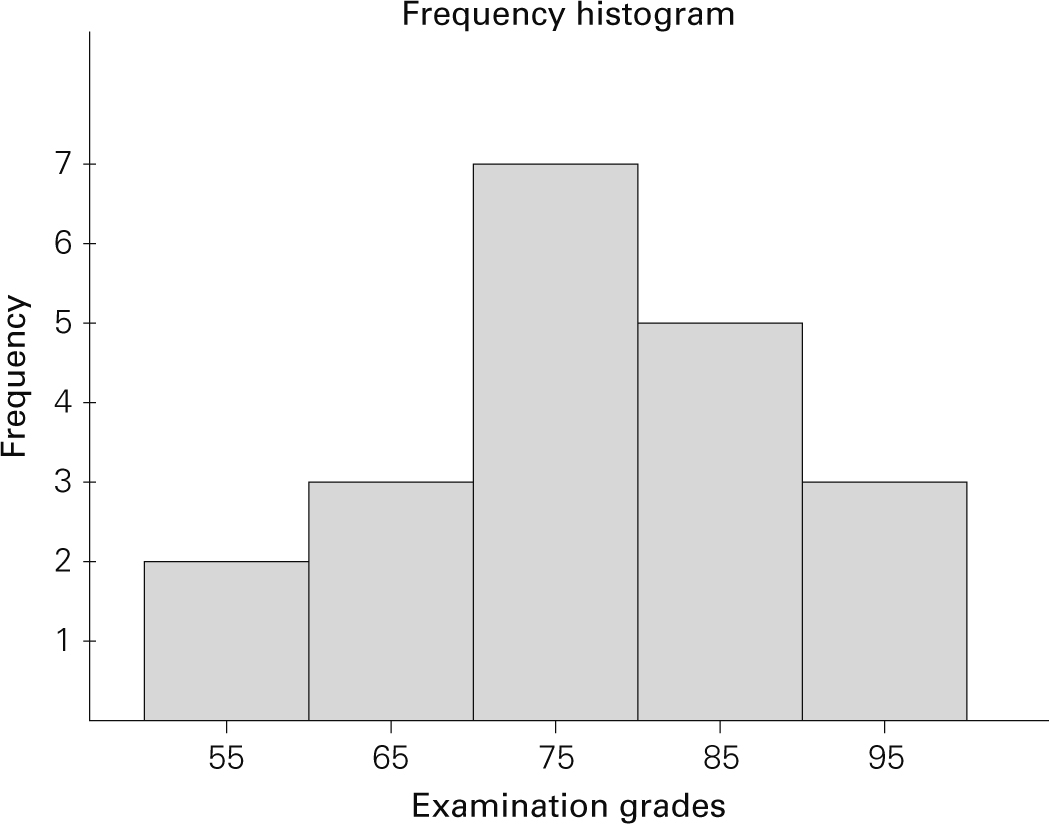 Leaf diagram
55,55
65,65,65
75,75,75,75,75,75,75
85,85,85,85,85
95,95,95
Histograms plot:
The score (x-axis)
The frequency (y-axis)
Why plot/organise your data?
Histograms help us to identify:
The shape of the distribution
Unusual scores
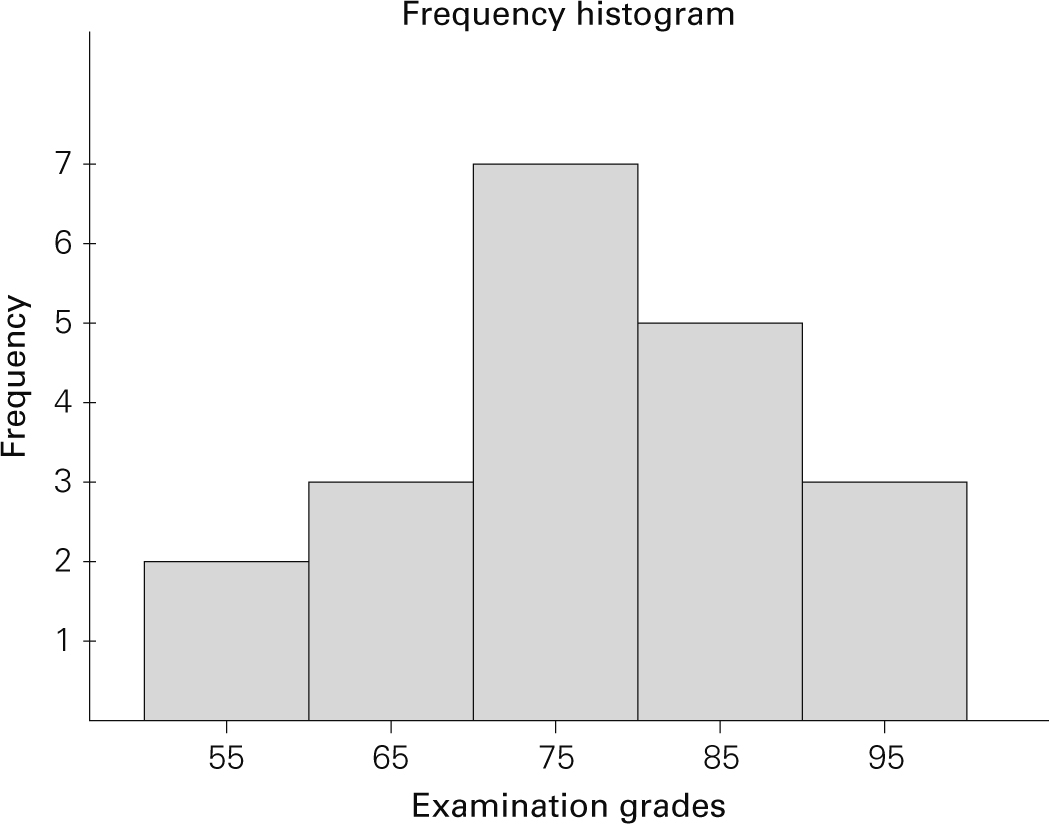 Samples and statistics
 You can’t test everyone: Get a sample

We assume (or test whether) the actual data from the sample approximates patterns found from the whole population
This is called inferential statistics
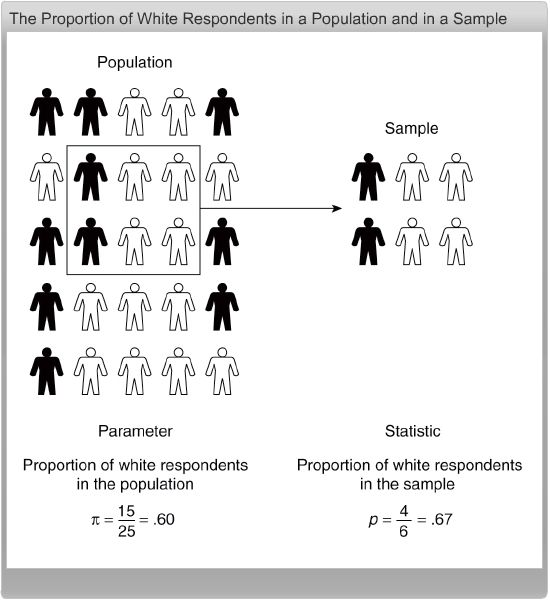 [Speaker Notes: What is the likelihood it’s just a fluke or the real deal?]
Normal distribution
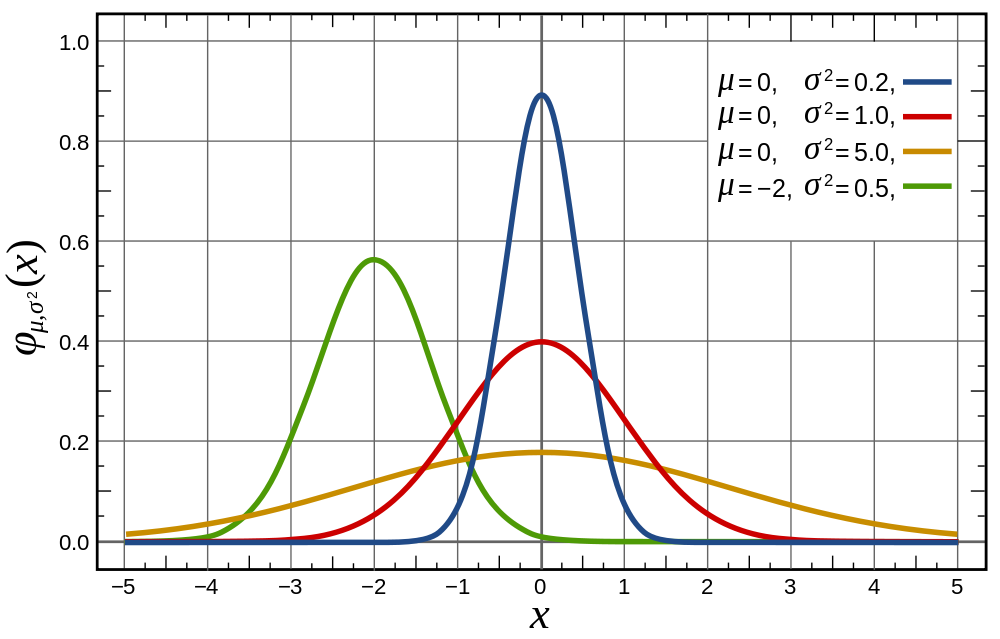 Mean (μ) – Determines the location of the centre of the graph
Measures of central tendency
These provide you a single value that describes the way in which a group of data clusters around a central value, i.e. the centre of a data set.

There exists three measures of central tendency:
Mode
Median
Mean
Each better suited for specific levels of measurement 
(Nominal, Ordinal, Interval, Ratio)
Mode
The most frequent score/data

Level of measurement: Nominal, ordinal or interval/ratio

Shape of distribution: Bimodal or multimodal
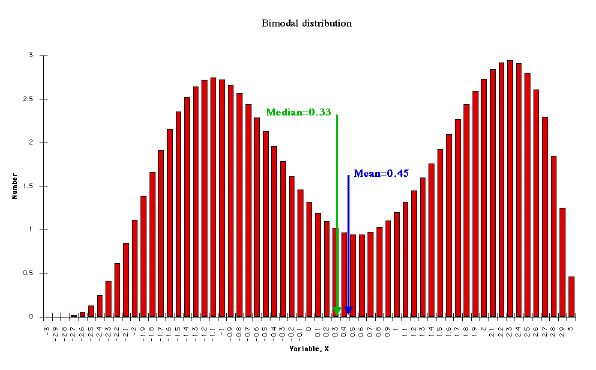 Median
The middle score when scores are ordered.

Level of measurement: Ordinal or interval/ratio
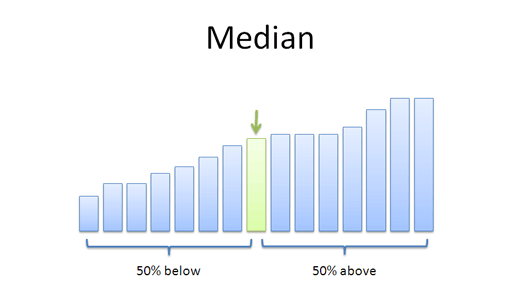 Mean (μ)
It is the average, i.e. the sum of all scores (xi) divided by the number of scores (n).

Level of measurement: Interval or ratio
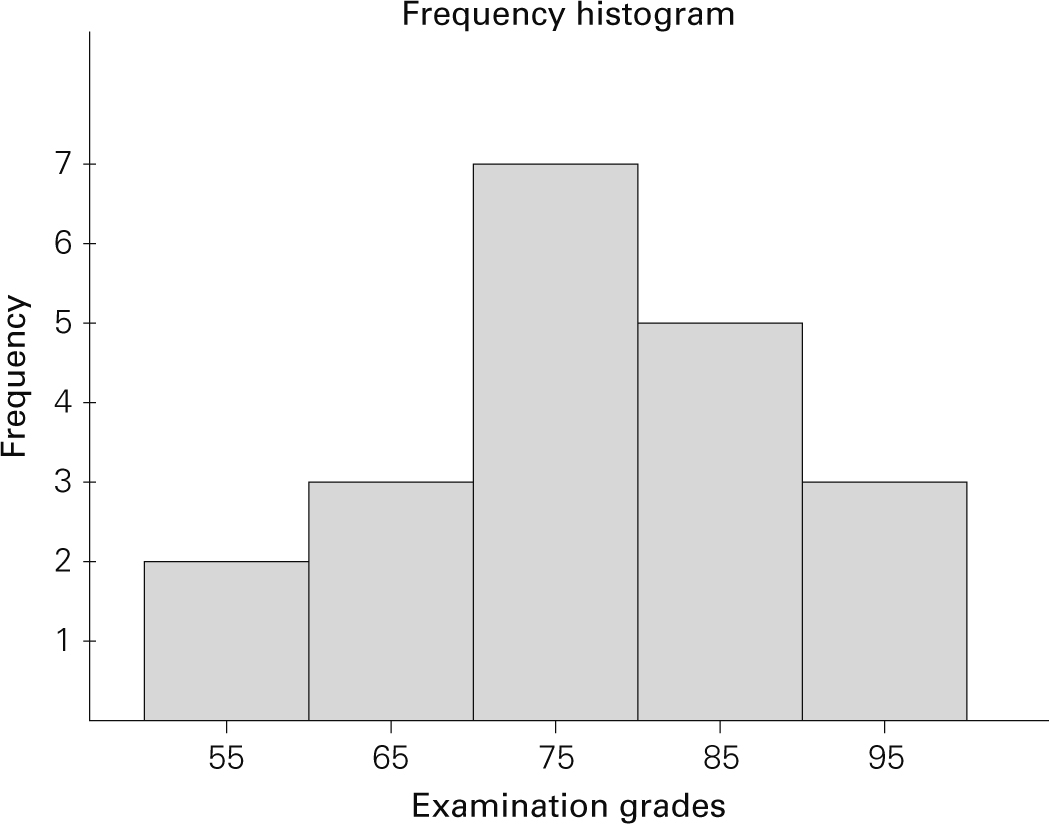 Which is your data?
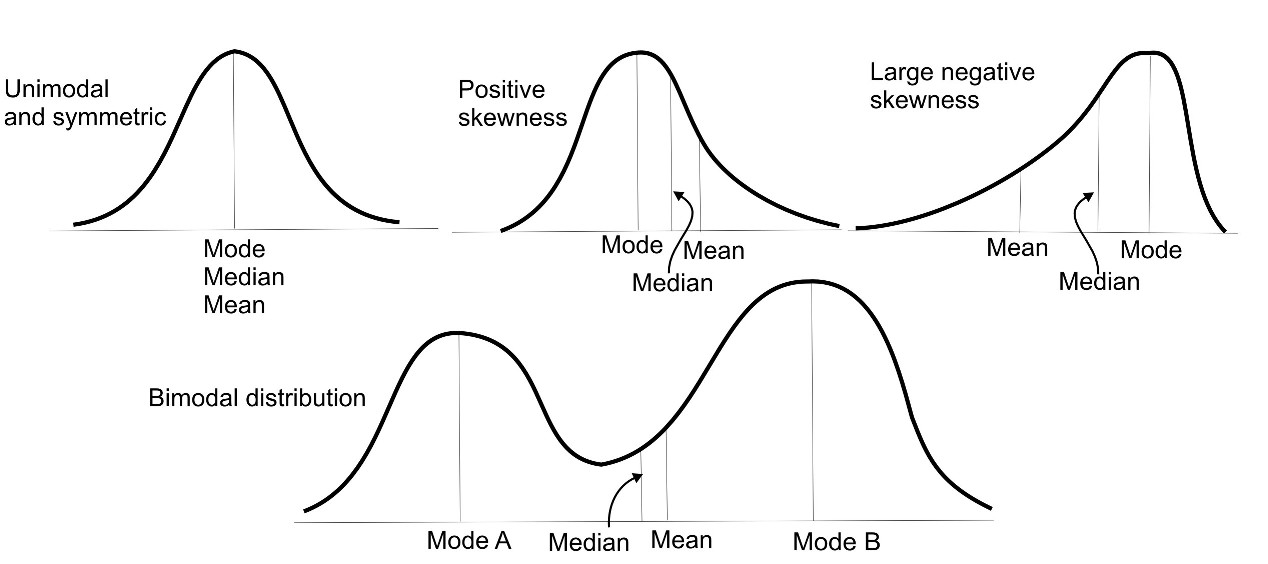 Normal distribution
Normal distribution: Reminder
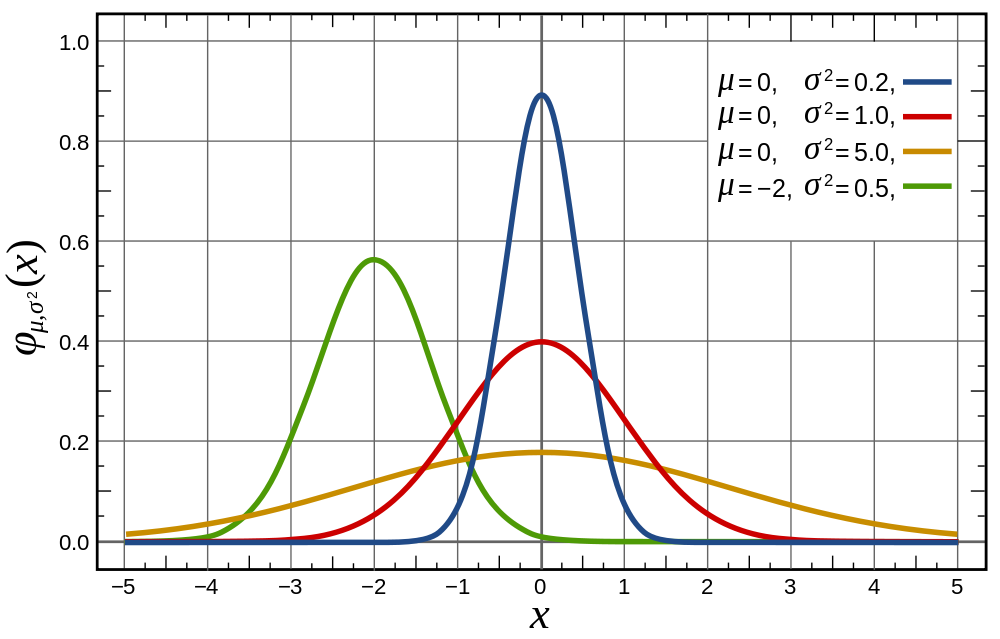 We assume (or test) that the actual data comes from a “normal distribution” of data
The shape of the normal distribution depends on two factors:
Mean (μ) – Measure of central tendency
Standard Deviation (σ) – Measure of variability
Measure of variability from a sample
Standard deviation (σ): Measure of the typical deviation from the mean.
Where         is the mean
	xi is each data point 
	n is the number of data points
Standardising scores: Who’s the cleverest?
You give the same IQ test to 134 8 year olds, and 265 26 year olds
It’s not really fair to compare the 8 and 26 year olds
But you can investigate scores within the 8 year olds and within the 26 year old groups
Now it’s helpful to standaridse the scores – how an individual stands in relation to the rest of their population
8 year olds
26 year olds
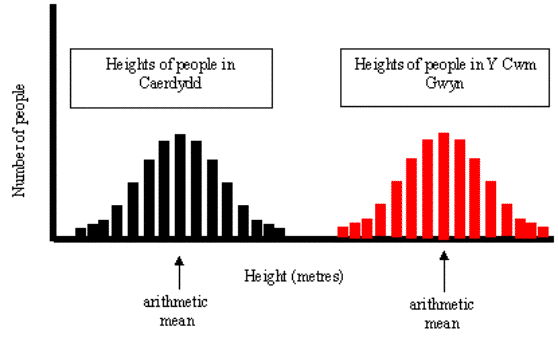 Frequency
IQ score
Z-scores
Z-scores allow you to compare data from different distributions because they are standardised scores.

Z-scores expresses a score in terms of how many standard deviations it is away from the mean.

All z-scores from a sample set have a mean of 0 and a standard deviation of 1.
where zi is the z-score for data point xi 
	and σ is the standard deviation
Properties of Z-scores
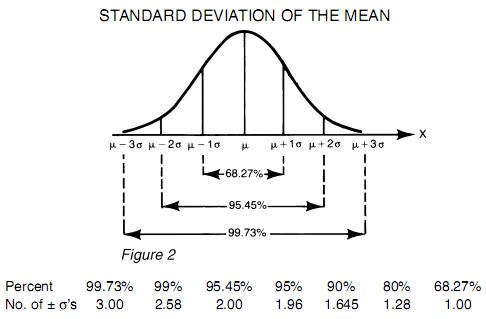 As such, 95% of z-scores lie between −1.96 and 1.96.
99% of z-scores lie between −2.58 and 2.58,
99.9% of them lie between −3.29 and 3.29.
Example of z scores
In a large company, the mean annual income is £12K and the standard deviation is £1.5K. How does Geoff’s £14K income compare with his colleagues?
where zi is the z-score for data point xi 
	and σ is the standard deviation
Standard distribution of z scores
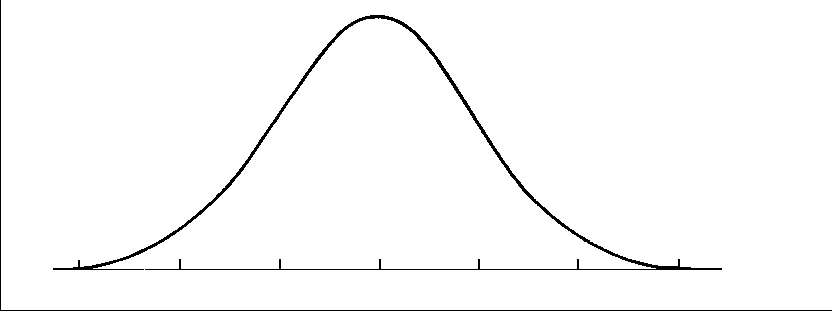 Geoff’s earns 1.33σ more than the average salary in his company.
Probability Function
+1.33σ
12K                   14K
Z-table
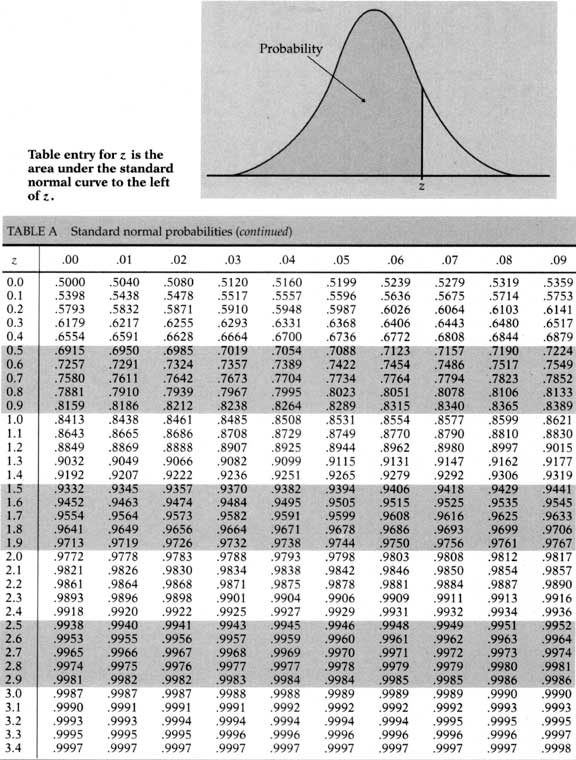 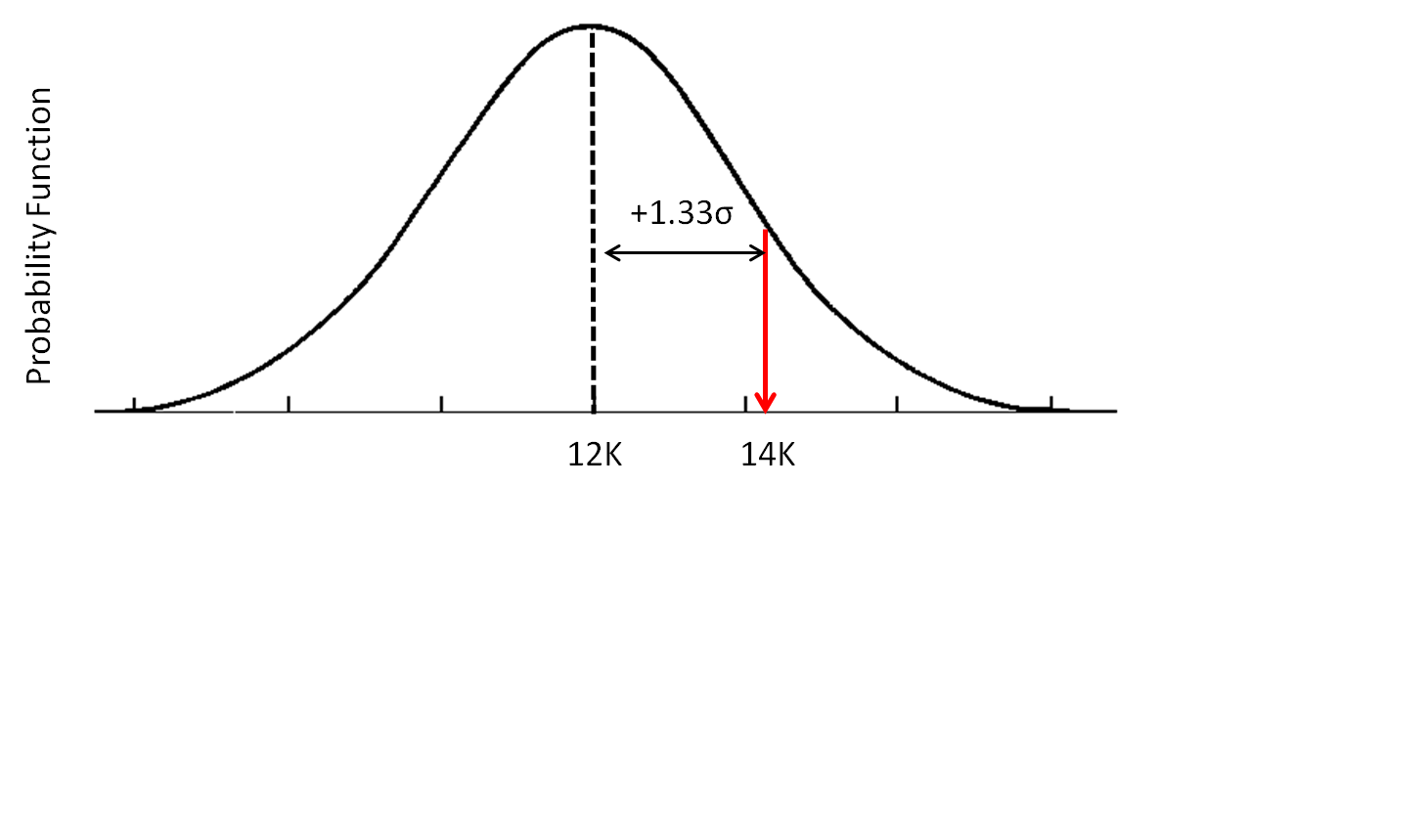  Geoff earns more than 90.82% of his colleagues
Summary
Types of data
Nominal, ordinal, interval/ratio
Distributions of data
mean, median, mode, standard deviation
Standardised scores, and their interpretation
Converting Z scores to probabilities